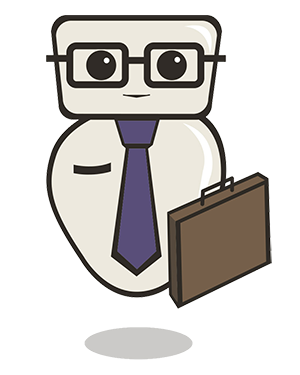 SEC’S Regulation crowdfunding:
Overview of the Final Regulations
What is Title III Crowdfunding?
Specifically investment crowdfunding
New exemption 4(a)(6) of the Securities Act of 1933
Use of online intermediary
Issuers, investors and intermediaries
$$$
$$$
Investor
Issuer
Securities
Intermediary*
Securities
*certain intermediaries may not custody funds or securities
Issuers
Limited to raising $1M in a rolling 12-month period
Will not be integrated with other offerings
Must use one online intermediary
Must be US entity
Cannot be Investment Company or company relying on an exemption from the ‘40 Act
Cannot use SPV structure
Issuers
Must have a business plan
Cannot intend to merge with an unidentified company
Cannot be public reporting company
If conducted an offering pursuant to Regulation CF in the past must be compliant with ongoing reporting requirements
Cannot be a Bad Actor
12(g) caps don’t apply as long as issuer is compliant with Regulation CF, does not have more than $25M net assets and has engaged a transfer agent
Issuers
Disclosure Requirements – Form C
Name, legal status, address, website
Directors, officers, background, offices held
Identity of 20% beneficial holders of voting securities
Description of the business
Financial condition
Target offering amount, maximum amount, deadline
Description of the securities including prices and how determined 
Use of proceeds
Risk factors
Ownership, capitalization, indebtedness
Offering mechanics
Related party transactions
Issuers
Disclosure Requirements – Financial Information
Up to $100,000
GAAP financials for past two years or time in existence certified by CEO
Information from tax return filed for the most recently completed fiscal year
Over $100,000 up to $500,000
GAAP financials for past two years or time in existence certified by CEO and reviewed by public accounting firm
Over $500,000 up to $1,000,000
GAAP financials for past two years or time in existence certified by CEO and audited by public accounting firm
One time exemption for first time crowdfunding companies can provide reviewed financial statements rather than audited
Formal consent from accountant/auditor not required
Issuers
Disclosure Requirements – Ongoing Reporting
Progress reports on the offering
Can rely on intermediary to provide progress reports to investors
Must file Form C-U at close of offering
File annual disclosure on Form C-AR
Use Form C as the base and update disclosure
Delete information about the offering
Does not require audited or reviewed financial statements 
Must file until:
Issuer becomes public filer
Issuer has filed at least one Form C-AR and has fewer than 300 holders of record
Issuer has filed at least three Forms C-AR and has assets of $10M or less
All Reg CF securities are purchased, repurchased or redeemed
Issuer liquidates or dissolves
Issuers
Advertising Limitations
Statement that offering is being conducted, name of and link to intermediary 
Terms of the offering
Factual information about the issuer including a brief description of the business
Similar to tombstone ads under Rule 134
Medium agnostic
Can pay for advertising but cannot be transaction based or receive PII 
All compensation to promoters must be disclosed
Investors
No accreditation restrictions
Investment Limitations
If net worth or annual income is less than $100,000, can invest the greater of $2,000 or 5% of such net worth or income annually
If net worth and annual income is $100,000 or greater, can invest 10% of net worth or annual income (whichever is lesser) up $100,000 annually
Can combine with spouse
Issuers and intermediaries can rely on investor attestations of net worth, annual income and annual investment amounts
Investors
Resales – restricted for one year except:
To the issuer
To an accredited investor
As part of a registered offering
To a member of the family in connection with death, divorce or similar
Intermediaries
Must be registered broker-dealer or crowdfunding platform
Must register with FINRA
Must provide communication channel between investors and issuer and amongst investors
Must provide educational materials for potential investors
Must get affirmative acknowledgements that issuers understand risks
May curate prospective issuers
Must have a reasonable basis to believe that an issuer is compliant with Reg CF
May receive cash and/or equity compensation from issuers for services provided
Intermediaries
Must provide notices to investors
Must give investors right to cancel transaction up to 48 hours prior to the offering deadline
Can compensate third parties for advertising as long as they do not receive any PII and 
“Issuer” liability based on facts and circumstances
Broker-dealers and funding portals can fee split
Intermediaries
Funding Portals
Register with SEC and FINRA
Cannot custody funds
Must engage qualified third-party to custody funds and conduct transaction
Cannot provide investment advice – recommend one issuer over another
Can provide objective search criteria and highlights of issuers
Can advise issuers on deal structure and documentation 
May be foreign entity
No fidelity bond, AML, KYC or BSA requirements
Must adhere to same privacy rules as broker-dealers
Practical Considerations
Who will use this exemption, if anyone?
Will Reg CF issuers be able to get future financing?
Can concurrent offerings be conducted?
What are the legal costs?
What are the accounting costs?
Is it practical to be a funding portal?
How much volume is possible?
Who will invest in these deals?
What about fraud? Failure?